March 2012
Revisit 2MHz SIG Field
Date: 2012-03-12
Authors:
Slide 1
Hongyuan Zhang, et. Al.
March 2012
Authors continued:
Hongyuan Zhang, et al
Slide 2
March 2012
Authors continued:
Slide 3
Hongyuan Zhang, et. Al.
March 2012
Abstract
This presentation fixes a bug in the >=2MHz SIG field in current TGah spec framework.
Slide 4
Hongyuan Zhang, et. Al.
March 2012
Background
In TGah, for 4/8/16MHz BWs, the 2MHz SIG is repeated in each 2MHz sub-band
With some phase shift to reduce PAPR
Similar to 11ac.

Receiver doesn’t know the BW (2/4/8/16MHz) until decoding the SIG field
Same as in 11ac, where the receiver may decode SIG field in the primary 2MHz only
Requires LTF1 sequence to be the same, on the tones which the SIG field occupies, in each 2MHz sub-band—refer to 11n GF 40MHz HTLTF and HTSIG designs.

According to current 11ah spec framework 
2MHz SIG field occupies 52+4 tones, in {-28:28} of 2MHz band—refer to [1].
LTF sequences of 2/4/8/16MHz are the same as the 20/40/80/160 MHz VHTLTF sequences in 11ac.
Example: 4MHz, SU format
QBPSK
…
STF
LTF1
SIG
LTF2
LTF_NLTF
DATA
SIG
Slide 5
Hongyuan Zhang, et. Al.
March 2012
Issues with Current 2MHz SIG (1)
4MHz/8MHz/16MHz transmissions have 5 and 6 guard tones at edges—same as in LTF sequences.
Occupied tones: 4MHz: {-58:58};  8MHz {-122:122}. 
When a 2MHz SIG sent on 56 non-zero tones, is repeated in 4MHz/8MHz, the SIG field for those BWs will be left with only 3 and 4 guard tones
Occupies 2 extra guard tones at each edge, and there is no LTF sent in these extra tones!
Same issue in MU packet “Omni-portion”
-58
-2
2
58
-28
-1
1
28
B
B
B
A
A
A
-28
-1
1
28
-60
-4
4
60
Slide 6
Hongyuan Zhang, et. Al.
March 2012
Issues with Current 2MHz SIG (1)
Reminder: In 11ac, the 40/80 MHz the VHT-LTF sequences are not repetitions of the 20MHz VHT-LTF
No common 56 tones sequence exists in each 20MHz sub-band
The only thing that repeats itself in the 40/80MHz, is a 52 tone sequence  (26 tones each of LTF left and LTFright)
Consequently, 11ah LTF sequences in 4/8MHz do NOT have 56 tones which repeat  in each 20MHz sub-band
If the SIG is sent on 56 tones in each 2MHz sub-band, receiver cannot demodulate SIG field as it does not know the LTF sequence
LSIG/VHTSIGA Tones
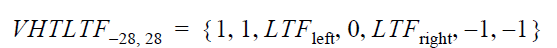 11ac 20MHz:
LSIG/VHTSIGA Tones
LSIG/VHTSIGA Tones
11ac 40MHz:
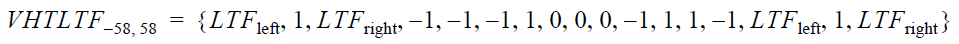 LSIG/VHTSIGA Tones
LSIG/VHTSIGA Tones
11ac 80MHz:
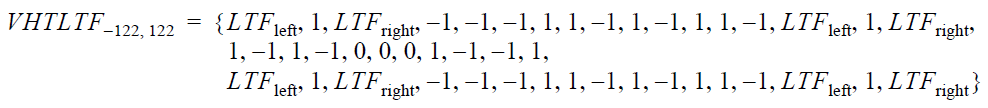 LSIG/VHTSIGA Tones
LSIG/VHTSIGA Tones
Slide 7
Hongyuan Zhang, et. Al.
March 2012
Solution: Reduce 2MHz SIG to 48+4 Tones
The easiest solution is to send the 2MHz SIG field within tones {-26: 26} as in 11n/11ac.
SIG field modulation flow becomes the same as 11n/11ac HTSIG/VHTSIGA
48 tone interleaver, instead of 52 tones
SIG field reduces to 48 bits—reduce number of PAID field to 9 bits, which is the same as 11ac PAID
Slide 8
Hongyuan Zhang, et. Al.
March 2012
Side Note
Presentation 11/1483r2 [1] added into TGah spec framework the following sentence, which is incorrect and needs to be removed:
“LTF signs in the tones of each 2MHz sub-band, when overlapping with the tones with a stand-alone 2MHz LTF, have the same values as the corresponding signs in 2MHz LTF.”
Slide 9
Hongyuan Zhang, et. Al.
March 2012
References
[1] 11/1483 r2 “11ah preamble for 2MHz and beyond”.
Slide 10
Hongyuan Zhang, et. Al.
March 2012
Motion-1
Move to make the following text change in section R.3.2.1.1.A of the spec framework?
“SIG Field
2 symbols, each modulated using Q-BPSK, same as in 11n green field preamble.
52  48 data tones occupying tones {-26:26} within each 2MHz subband, and modulated using 11n/11ac MCS0.
Note that 11n HTSIG uses 48 data tones...”
Slide 11
Hongyuan Zhang, et. Al.
March 2012
Motion-2
Do you agree to make the following change in section R.3.2.1.1.E of the spec framework?










….
i. PAID: 12 9 bits PAID to accommodate more clients than 11ac, not needed for MU.
Slide 12
Hongyuan Zhang, et. Al.
March 2012
Straw Poll-3 (Pre-Motion)
Do you agree to remove the following sub-bullet in R.3.2.1.1.D of the spec framework?

“ …. 
      b. LTF signs in the tones of each 2MHz subband, when overlapping with the tones with a stand-alone 2MHz LTF, have the same values as the corresponding signs in 2MHz LTF.
      ….”
Slide 13
Hongyuan Zhang, et. Al.